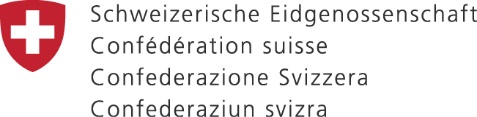 LESON  OPERASYON AK LOJISTIK
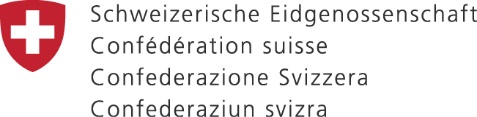 OBJEKTIF:
Dekri pou pipiti 2 aktivite kle ki kapab kondwi a reyalizasyon yon EDAB sou tèren.
Site pou pipiti 3 kritè ki ka fasilite yon reyinyon de travay reyisi.
Site pou pipiti 3 Materyèl endispensab pou reyalizasyon EDAB la sou teren.
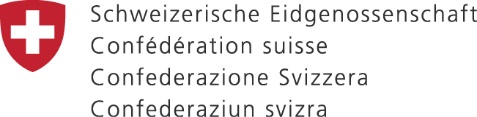 OPERASYON QUID?
Se faz kote ke nap mete an egzekisyon ansanm planifikasyon ki te fèt nan kad yon aktivite oubyen yon pwojè.
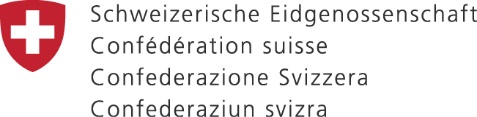 Lojistik
Ansanm materyèl ak mwayen transpò pou fasilite deplwaman pou reyalize EDAB la sou tèren.
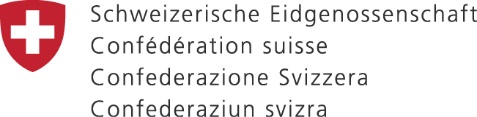 AKTIVITE KLE!
Reyinyon de travay pou aktivasyon ekip la.
Apwovizyònman lojistik
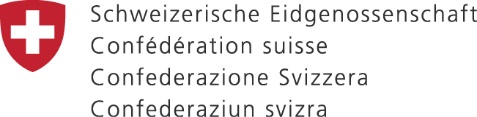 REYINYON
Yon reyinyon de travay se yon aktivite ki genyen ladanl yon ansanm de moun ki prezan sou baz envitasyon ou konvokasyon. 


NB: Prezans sa kapab afiche fizikman oubyen a distans  a travè telefòn ou rezo sosyal yo. 
Moun sa yo reyini pou diskite sou yon sijè byen defini.
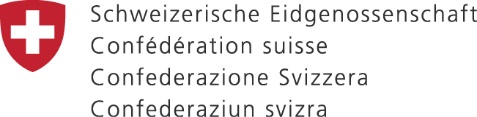 KRITÈ POU REYISIT YON REYINYON DE TRAVAY.
Planifikasyon
Respè lè ak dat ki defini pou reyinyon an fèt.
Egzekite reyinyon an sou baz planifikasyon ki te fèt (Objektif,  pwen ki nan òd di jou a, kontwole lè..)
Kantite moun kap prezan dwe fèt en fonksyon de gwosè espas la.
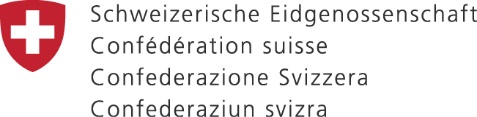 Materyèl endispensab
Fòmilè ankèt EDAB la, Fòmilè enfòmasyon preyalab pou analiz done yo, kaye, Kreyon…

Lòt materyèl:  Bòt an kawoutwou, Flash, Kat jewografik zòn nan, padsi…
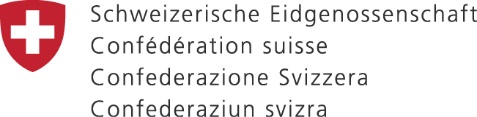 Kesyon? 
Mèsi anpil!